How great is our God
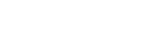 The splendor of the Kingclothed in majestylet all the earth rejoiceall the earth rejoice
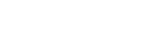 He wraps Himself in lightand darkness tries to hideand trembles at His voiceand trembles at His voice
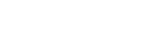 How great is our Godsing with mehow great is our Godall will seehow great, 	how greatis our God
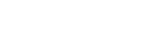 Age to age He standsand time is in His hands
Beginning and the EndBeginning and the End
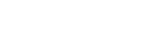 The Godheadthree in one
Father		Spirit		Sonthe Lion and the Lambthe Lion and the Lamb
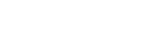 How great is our Godsing with mehow great is our Godall will seehow great, 	how greatis our God
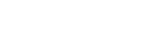 Name above all namesworthy of all praisemy heart will singhow great is our God
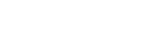 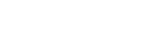